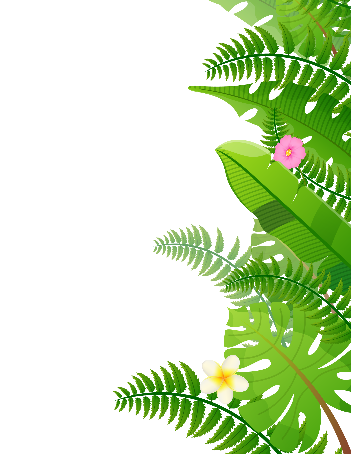 La vida nos ha sorprendido con un regalo muy especial, la llegada de
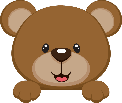 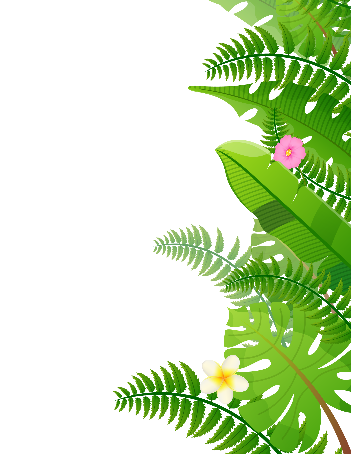 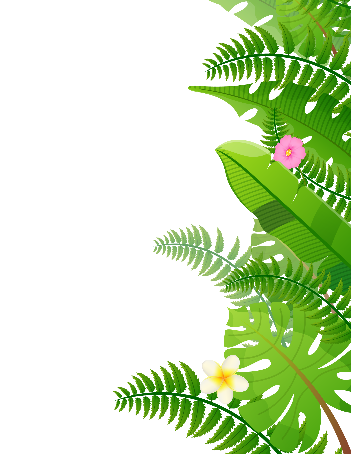 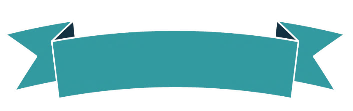 RODRIGO
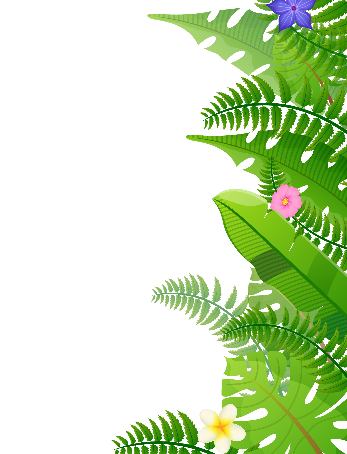 ACOMPÁÑANOS A CELEBRAR
Baby Shower
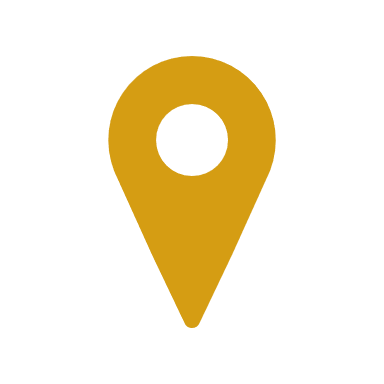 Calle Leona Vicario No. 35, Villas Bonita Casa 5
Liverpool Evento - 00765421
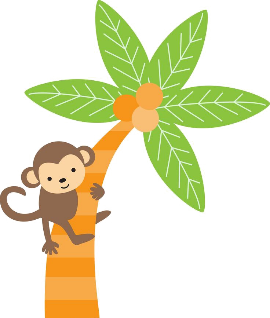 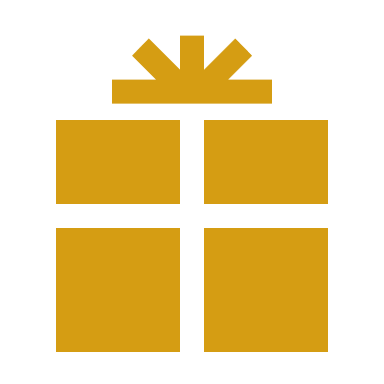 RSVP Alina Bocanegra 55 54 35 1234
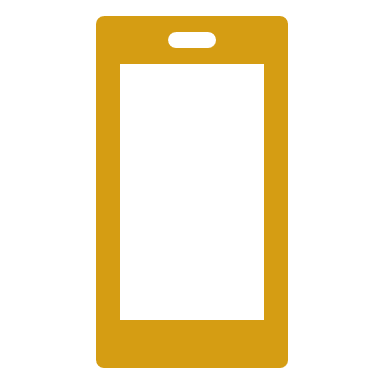 SÁBADO 12 SEPTIEMBRE
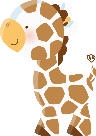 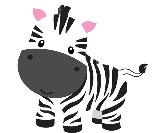 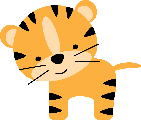